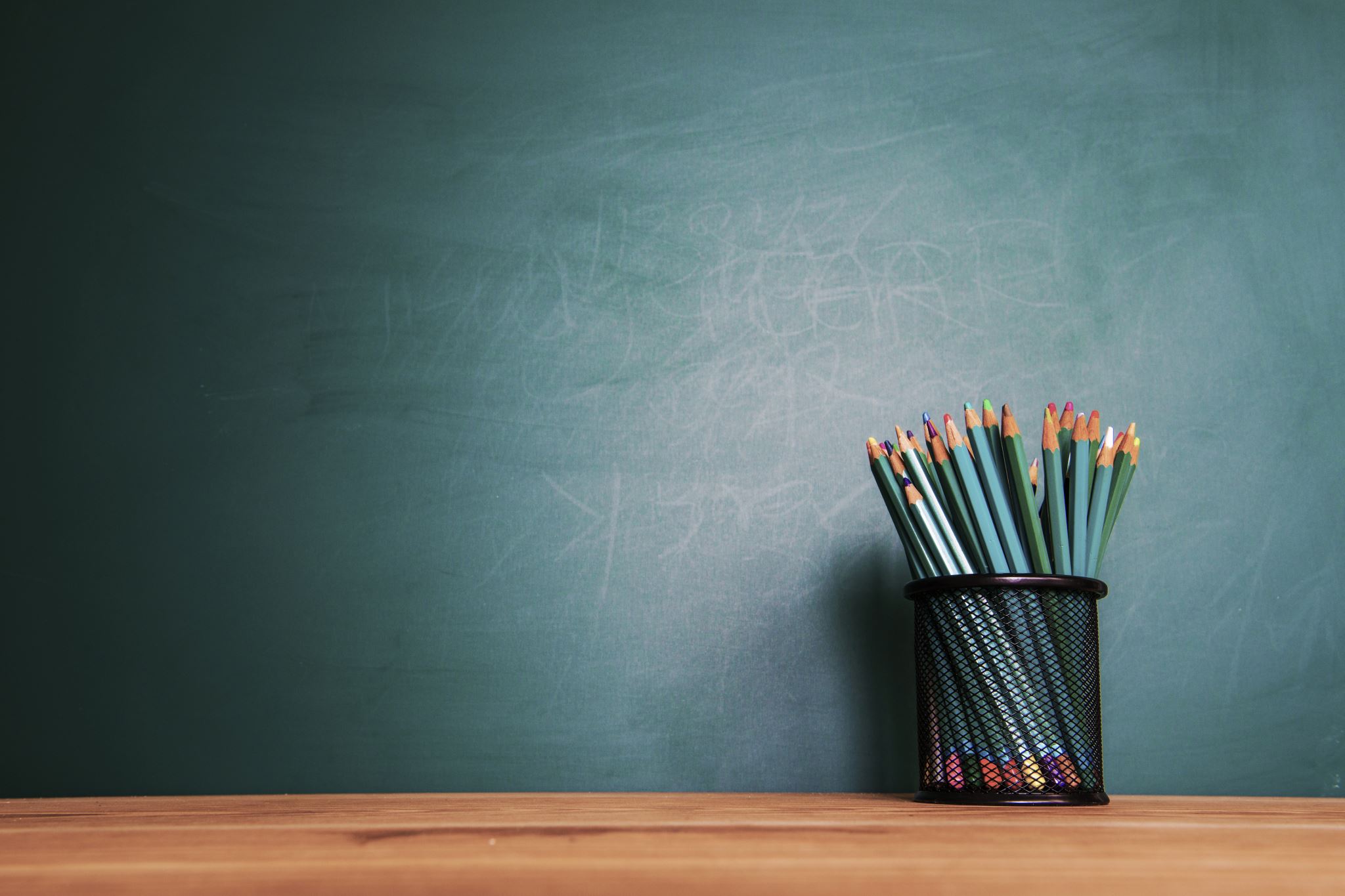 Grade 11Term 2
Unit 1: Topography associated with horizontally layered rocks
Types of Rocks
Igneous rocks: These are formed when molten lava or magna cools and solidifies. They include granite, basalt and dolerite.
Sedimentary rocks: These occur when weathered and eroded rock material is deposited and lithified – turned into rock by compression and cementation with natural substances such as calcrete. They include sandstone, limestone and dolomite.
Metamorphic rocks: When rocks are exposed to great heat and/or pressure they can partially melt and then recrystalize into metamorphic rocks. They include marble, gneiss and schist.
Three ways rocks are layered
Horizontal layers – Flat-lying rock layers
Inclined layers – Tilted layers at an angle to the horizontal
Massive – Without any layering
Processes associated with the development of horizontally layered rocks
Horizontally layered rocks can be the result of sediments by wind & water. 
The sediments are turned into rock as more and more layers of sediments are deposited over millions of years. 
Igneous rocks produced by very liquid lava can also be found in horizontal layers 
These can be formed when magna is pushed in between other layers underground (intrudes) to form silt. 
If lava pours out on the surface (extrudes) through fissure volcanoes, it can form thick layers of lava flows on the surface.
Continued…
Scientists believe that the basalt that covered parts of South Africa and formed on top of the Drakensberg was made up of a number of successive eruptions and measured over a kilometre deep. 
Resistant layers of rock also led to the formation of the flat-topped hills that is characteristic of the Karoo in S.A. 
The present day appearance of landscapes formed by horizontally layered rock will depend on the relative resistance of the rock to erosion. 
 It will also depend on the type of weathering and erosion dominant on the area. 
It will be heavily dependent on the climate of a particular region.
Landscapes associated with horizontal layered
Hilly landscape
Basaltic plateaus 
Canyon landscapes
Karoo landscapes
Hilly landscapes
If horizontally layered rocks are of similar resistance to erosion, the landscape will be different than the Karoo. 
The key is the absence of a hard protective cap rock protecting the softer layers.
Hilly landscapes (Areas of high rainfall)
In areas of high rainfall we find more chemical weathering due to the higher rainfall and more moderate temperatures. 
The moderate condition mean there is more vegetation to stabilise slopes. 
As a result landscapes tend to be more rounded. 
There will be a greater mix of steep and gradual slopes. 
The moderate conditions will allow deep soil to form and the rolling landscapes will reduce chances of waterlogged soils. 
This areas will be well suited for crop farming, eg. the Swartland region in the Western Cape.
Swartland
Hilly landscapes (Areas of low rainfall)
In areas of low rainfall, conditions will be different. 
The absence of vegetation and the large amount of erosive materials will result in a steep rugged terrain. 
There will poor soil development as a result of the harsh conditions. 
River channels will be clogged with large boulders and gravel. 
There will be few, if any, permanent rivers. The Badlands of South Dakota in the USA is a good example of this type of landscape.
The Badlands
Basaltic plateaus
The horizontal layers of basalt formed part of the Drakensberg. 
It poured out of fissure volcanoes and covered the land with thick layers of lava. 
A similar effect was seen in parts of the Karoo. 
Basalt is a very fluid type of lava and could flow long distances before solidifying. 
This allowed it to cover large parts of South Africa and formed the Drakensberg when it erupted. 
Successive eruptions added to the height of the basaltic plateau. 
It is a very hard rock and very resistant to erosion. 
 This explains why the basaltic plateau being a prominent feature for millions of years.
The Drakensberg
Canyon Landscapes
When horizontal layers were laid down, river immediately started to attack weaknesses such as faults and cracks. 
Due to rapid vertical erosion, deep canyon may form, like the Fish River Canyon in Namibia and the Grand Canyon in the USA. 
Many canyon areas have a low rainfall and rely on exotic rivers bringing water from higher areas. 
This means the drainage density may be low and often limited to one river. These rivers then attack the weaknesses , quickly deepening them into gorges and canyons. 
The layers were also of varying resistance to erosion.
Continued…
More resistant layers such as limestone and sandstone eroded into vertical cliffs. 
Less-resistant layers such as shale formed more gradual slopes called benches. If the bench is broad, it is known as a esplanade. 
This gives the sides of many canyons the characteristic cliff and bench topography of alternate steep and gradual sections. 
Deep canyons are obstacles to transport systems. Roads and railway tracks cannot be build over them. 
Even though they may hold water, the dry and desolate surrounding areas are of no value to people. 
Today canyons may have great tourism value.
Fish River Canyon in Namibia
Karoo landscapes
In a dry areas like the Karoo landscapes formed by horizontal layers of varying resistance slowly evolve under the relentless impact of weathering and erosion. 
The wide elevated spaces between canyons are known as plateaux. 
Over millions of years a plateau may be erode and reduced in size to isolated table-topped features called a mesa. 
Over time a mesa might be further reduced in size to form a butte. 
A butte might be eroded further to form a pointed butte. 
Eventually only a conical hill will remain. 
The key to the transition from a plateau to a conical hill, is the presence of a resistant layer of rock that protects the softer underlying rock. 
In South Africa this is usually basalt or quartzite.
Features of Karoo Landscape
Plateau
Butte
Mesa
Conical hill
Karoo landscape
Process of Scarp Retreat
A feature of the erosion of layered layers of rock is the way the shape of the landscape often stay the same as the landforms become smaller. 
This is largely due to the protective cap of resistant rock which protects the underlying layers. 
The resistant layers form a scarp or cliff at the top of the structure. 
The less resistant layers form the more gradual slope. 
The shape of the slope will remain the same as the slope retreats.
Scarp retreat model
Teebus and Koffiebus
Contour pattern
Utilization of various landscapes
Hilly areas with gentle slopes in temperate regions tend to offer favourable conditions for agriculture. 
It allows good soils to form and prevents soil from becoming waterlogged in rainy periods. 
As slopes become steeper, the soils become thinner and is less suited for farming. 
Basaltic plateaus such as the Drakensberg is only suitable for farming where the wide river valleys have formed with rich alluvial soils. 
Soil derived from basalt tends to be rich in iron and this makes it fertile. 
The steep slopes formed by basaltic layers are an obstacle for transport, communications and human settlement. These areas usually have dispersed rural communities. 
More gentle slopes are often used for grazing or forestry.
Continued…
Canyon landscapes are normally found in dry areas. 
It is popular for development of tourism. The Grand Canyon in the USA receives thousand of tourist a day. The Fish River Canyon in Namibia is popular hiking trail. 
The Karoo landscapes may appear to have no economic value, but it is very important for sheep and goat farming. Farmers must move their stock to various areas during the year in search of grazing. 
Because of the shortage of water and the risk of overgrazing, the Karoo farms are very large compared to farms in more humid conditions. 
Due to damage caused by years of neglect and overgrazing, many farms are deserted. Others have been turned into game farms
Activity 1
Copy and complete the following table.
Activity 2
Compare two landforms 
Complete the activity on page 116 in Via Afrika
Activity 3: Questions
Complete questions on page 117-119